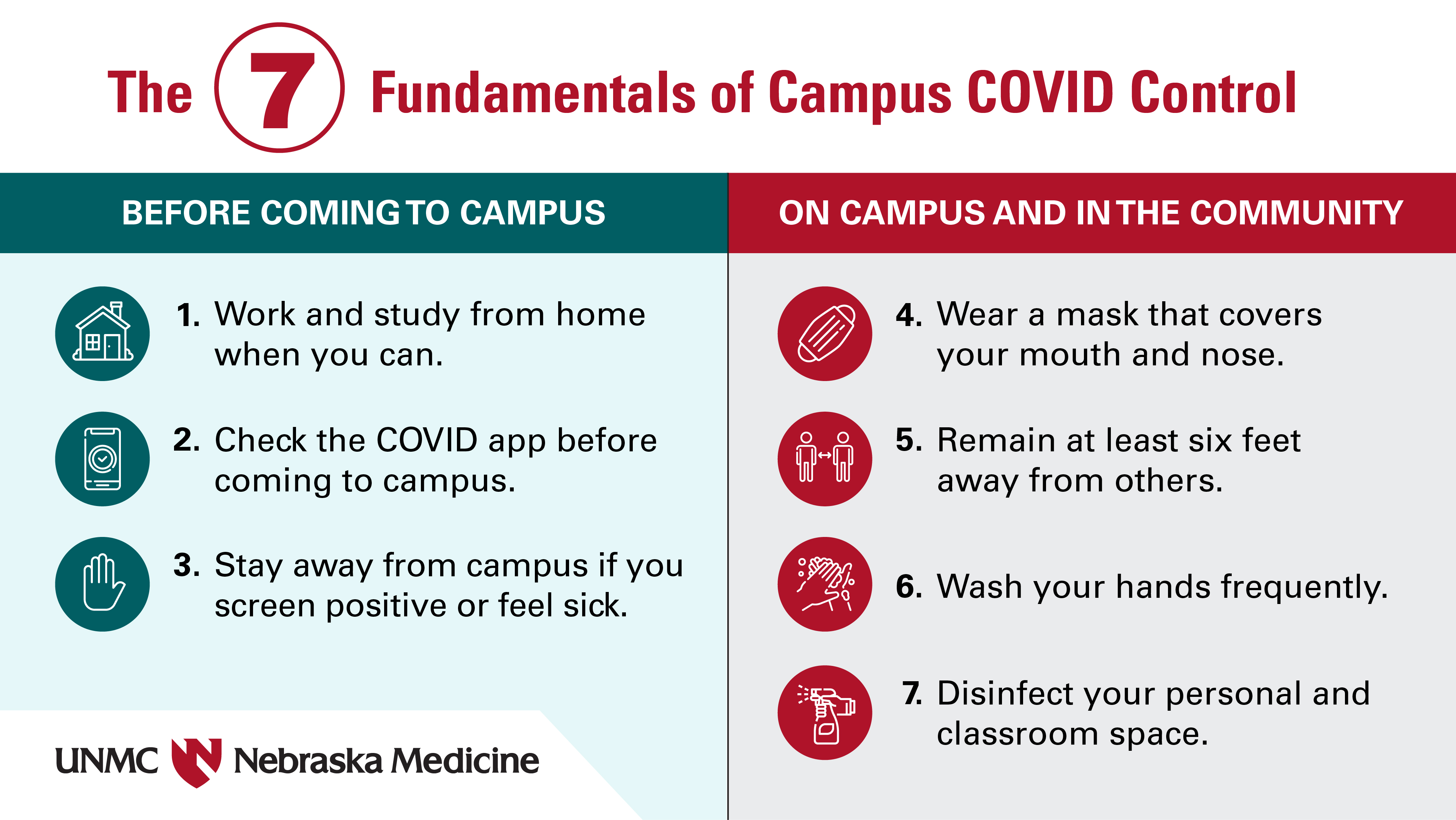 Footnotes
1. While we desire that students are able to avail themselves of an on-campus experience when necessary, we also encourage them to study from home when such study will not compromise their education.
2. The 1-Check COVID app should be used for self-screening prior to each campus visit.
3. Those whose app screening yields a Red or Yellow condition should follow the advice provided by the app and seek medical attention as indicated.
6. Hands should be washed frequently, for at least 20 seconds (roughly the amount of time required to sing ‘Happy Birthday’ to oneself twice) each time.
7. Students should assist in the disinfection of their desks, tables, study spaces, and shared devices, as instructed by their faculty, library staff, and other campus authorities.